3
画像処理プログラミングの基礎①
ソフトウェアを起動し、
プリントの５時間目を
ご覧ください。
３　画像処理プログラミングの基礎①
プリント　５時間目
グラフィック命令を使用
グラフィック命令を使用して、目で見える形で表示させることで、
分かりにくいプログラムの流れも分かりやすくなる。

コンピュータでの座標感覚も養える。

ゲームっぽいプログラムを作成して興味を引くことができる。
2
３　画像処理プログラミングの基礎①
グラフィック命令を使用
GScreen(600,400)
Cls 2
グラフィック画面を表示
サイズは、横600,縦400
グラフィック画面の消去
3
３　画像処理プログラミングの基礎①
(0,0)
(599,399)
4
３　画像処理プログラミングの基礎①
(0,0)
分かりやすく、600×400でもよい。
(600,400)
5
３　画像処理プログラミングの基礎①
直線を描く
GScreen(600,400)
Cls 2
Line(0,0)-(300,200),0
6
３　画像処理プログラミングの基礎①
(0,0)
(300,200)
(600,400)
7
３　画像処理プログラミングの基礎①
四角形を描く
GScreen(600,400)
Cls 2
Line(0,0)-(300,200),0,B
8
３　画像処理プログラミングの基礎①
(0,0)
(300,200)
(600,400)
9
３　画像処理プログラミングの基礎①
塗りつぶし四角形を描く
GScreen(600,400)
Cls 2
Line(0,0)-(300,200),0,BF
10
３　画像処理プログラミングの基礎①
(0,0)
(300,200)
(600,400)
11
３　画像処理プログラミングの基礎①
円を描く
GScreen(600,400)
Cls 2
Circle(300,200),100,0
12
３　画像処理プログラミングの基礎①
(0,0)
(300,200)
(600,400)
13
３　画像処理プログラミングの基礎①
円を描く
GScreen(600,400)
Cls 2
Circle(300,200),100,0,,,,F
14
３　画像処理プログラミングの基礎①
(0,0)
(600,400)
15
３　画像処理プログラミングの基礎①
練習問題
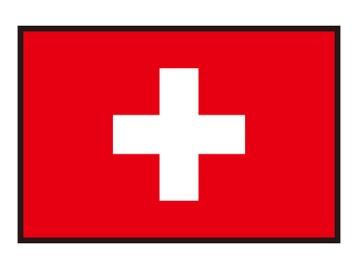 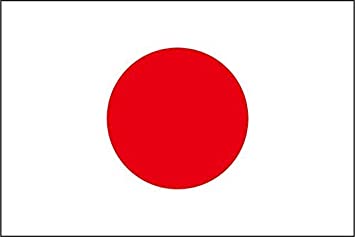 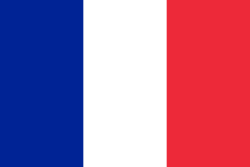 16
３　画像処理プログラミングの基礎①
繰返し命令と組み合わせる
(100,50)
(150,50)
(550,50)
(50,50)
(50,350)
(550,350)
(100,350)
(150,350)
17
３　画像処理プログラミングの基礎①
繰返し命令と組み合わせる
GScreen(600,400)
Cls 2
For X=50 To 550 Step 50
  Line(X,50)-(X,350),0
Next
18
３　画像処理プログラミングの基礎①
繰返し命令と組み合わせる
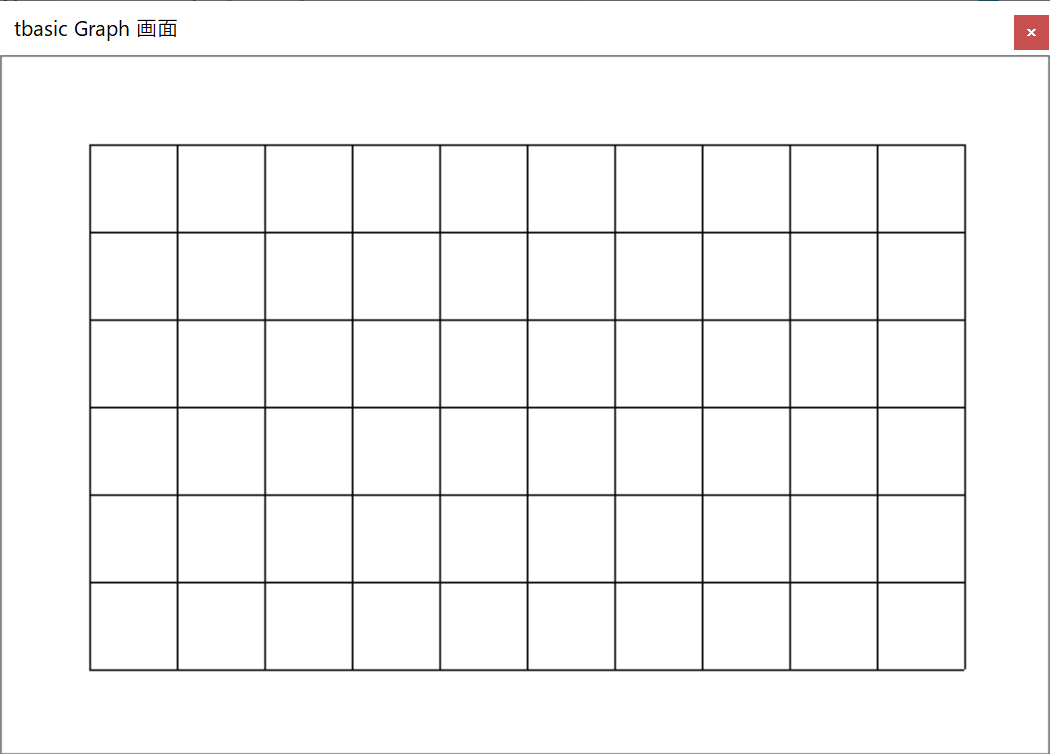 練習問題
縦線を表示して、
マス目状にしてみよう。
19
３　画像処理プログラミングの基礎①
オセロ盤を描く
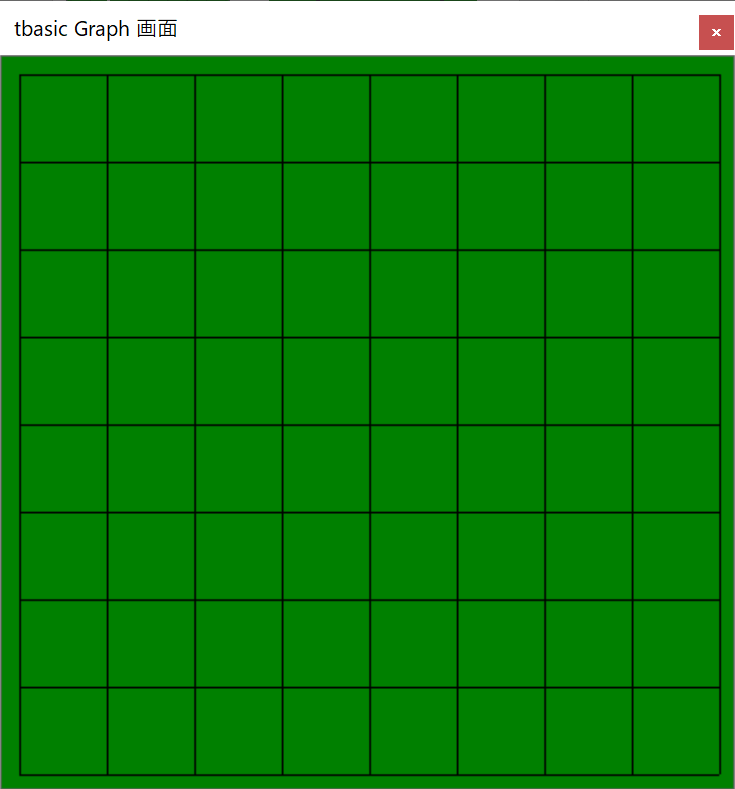 10ドット
50ドット
420ドット
20
３　画像処理プログラミングの基礎①
GScreen(420,420)
Line(0,0)-(420,420),2,BF
オセロ盤を描く
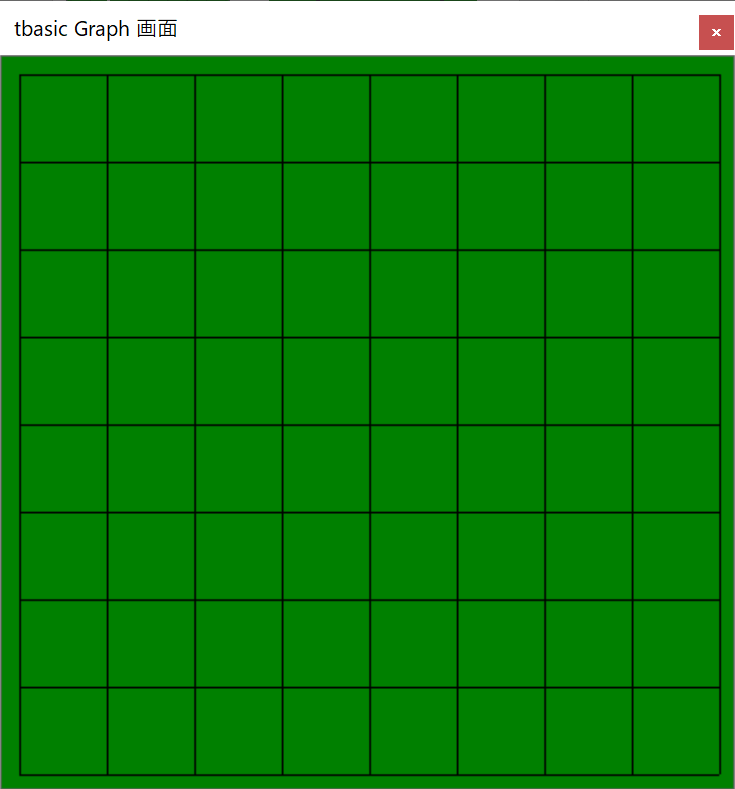 420ドット
21
３　画像処理プログラミングの基礎①
GScreen(420,420)
Line(0,0)-(420,420),2,BF
オセロ盤を描く
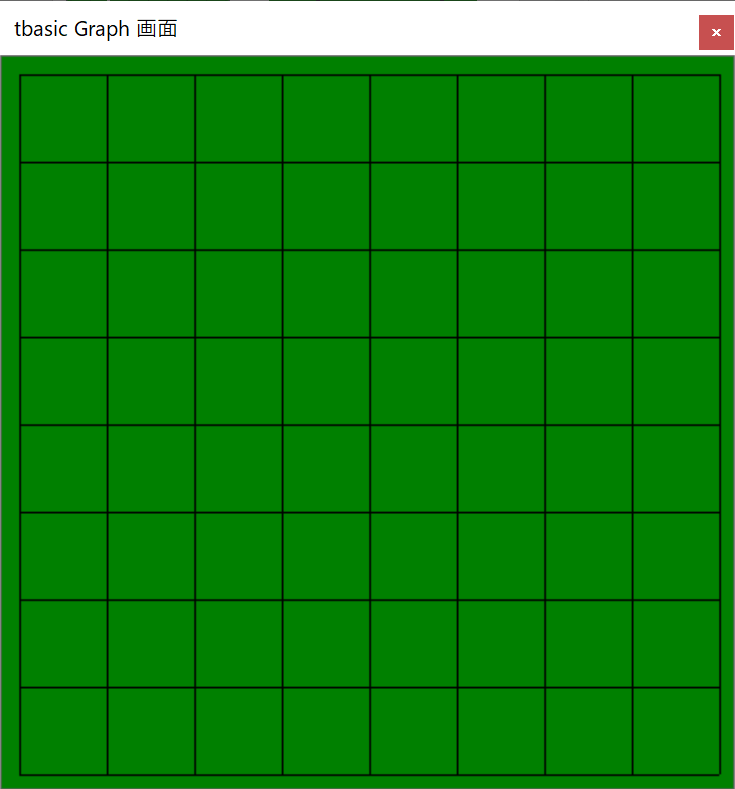 10   60   110   160 210 260 310 360 410
For X=10 To 410 Step 50
  Line(X,10)-(X,410),0
Next
For Y=10 To 410 Step 50
  Line(10,Y)-(410,Y),0
Next
22
３　画像処理プログラミングの基礎①
繰返し命令と組み合わせる
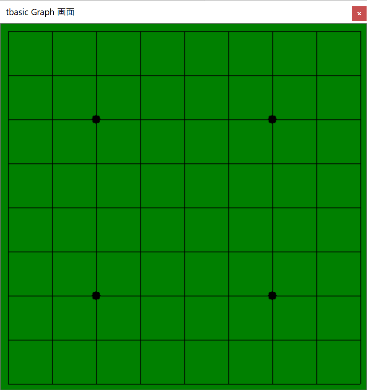 Circle(110,110),4,0,,,,F
Circle(310,110),4,0,,,,F
Circle(110,310),4,0,,,,F
Circle(310,310),4,0,,,,F
23
３　画像処理プログラミングの基礎①
繰返し命令と組み合わせる
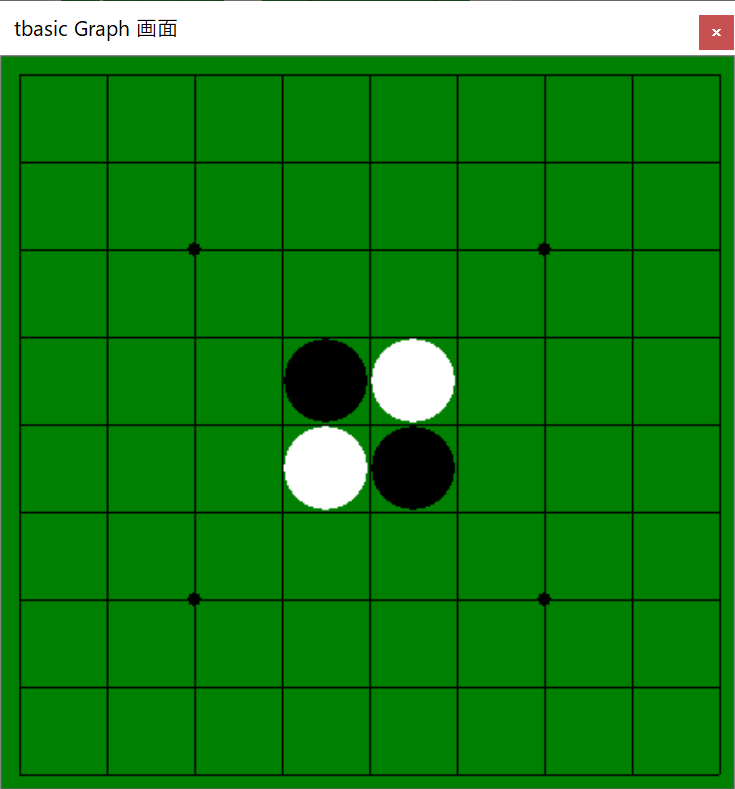 Circle(185,185),24,0,,,,F
Circle(235,235),24,0,,,,F
Circle(185,235),24,15,,,,F
Circle(235,185),24,15,,,,F
24